Program Planning and Outcomes Assessment
Purpose
The purpose of this presentation is to clarify the process for conducting Student Learning Outcomes Assessment at the Program Level.

At the end of this process you should be able to:
Complete a Program Curriculum Map and an Outcomes Assessment Plan.
Overview of Activities for 5-Year Cycle
3
[Speaker Notes: The program planning, assessment, and evaluation cycle takes place over a 5-year period of time.  The cycle will line up with the program review and evaluation process that takes place during the 5th year.

During the first year of the cycle planning takes place. Planning involves looking at the curriculum as well as determining what outcomes will be assessed. The program curriculum mapping process should start at the program level and move down to the course level.  In other words, course outcomes should be determined by how they line up to program outcomes.]
Program Integrity
When students leave a program, we want to make sure they possess the knowledge and skills we expect from graduates of that program. 
To reach those goals we need to make sure students learn those specific learning outcomes. 
That means each outcome is systematically taught, assessed and monitored to ensure students are making progress toward our program goals. 
If students are not making progress toward the goals, we want to adapt our program to improve teaching and learning.
What is included in a Program Plan?
Program mission and vision
Measurable program learning goals
Curriculum map
Assessment schedule
Assessment instruments and scoring criteria
Program benchmarks
Process for on-going data collection, analysis, and adjustment
All of these are developed collaboratively with the Program Coordinator, Advisory Committee (if possible), Discipline Liaison, and full and available part-time  faculty members.
Program Mission & Vision
A program mission and vision is developed to communicate what the purpose of the program is and what core ideas and values are emphasized in the program.
Worksheets to assist in the development of the mission and vision are located in the handbook.
This process should be collaborative.
The mission and vision must reflect the institutional mission and vision.
The link to course outcomes is developed in a curriculum mapping process.
Program Goals and Outcomes
Program goals seek to answer the question, “What do we want students to know, be able to do, or be like at the end of this program?”
These may link to content knowledge, skills, processes, dispositions, etc.
Some of these goals will be institutional learning goals.
What should be included in program goals, outcomes, and curriculum maps?
The program goals and outcomes should include the entire curriculum for the program. Initially the program goals and outcomes should not be limited to only those outcomes that will be assessed.  It should include outcomes that you want to make sure are taught in your program whether they are assessed at the program level or not. 
Ideally, this process should map outcomes down to the course level.
This mapping process goes beyond outcomes assessment planning.  Outcomes assessment plans will focus on select goals or outcomes from the entire curriculum map.
Sample Program Curriculum Goals
The program goal identifies the overall category or desired characteristics of learners
The measurable outcomes describe the overall learning goals of the program.
Sample Program Curriculum Goals
Ultimately the measurable outcomes are described at the course level. These outcomes should line up with the program outcomes.
What does our Curriculum Map Look Like?
Program Student Learning Goals are listed at the top of the column of the Curriculum Map.
The name of the core courses are listed on the left-hand side of the Curriculum Map.
* This presentation will show you how to determine what information goes into these boxes.
[Speaker Notes: For those of you who need to see the “Big Picture” first, you may want to have a picture in your mind of where you are going.

When we at BCCC talk about a Curriculum Map, what does it ultimately look like?

Basically it is a grid.
At the top of each column you will see Institutional Student Learning Outcomes (ISLOs) listed.  These outcomes were developed by faculty members at BCCC. The outcomes were developed to meet our needs with the guidance of state and regional accreditation organizations.

If you look to the left-hand column, you will see BCCC’s General Education courses are listed.
Your task will be to determine what goes in the box across a row for your course. This presentation will show you how to determine what information goes into these boxes. 

Got a picture to work with?  Let’s go on to how it’s done!]
5 Curriculum Map Questions
Question 1: Is a particular outcome addressed in a course? 
Question 2: Are those particular outcomes utilized, taught or assessed in the course? 
Question 3: What is the level of competence expected on this outcome? 
Question 4: Where and when will the assessments will be conducted?
Question 5: What assessments instruments, scoring tools, and criteria will be used?
QUESTION 1:  Is a particular outcome addressed in a course?
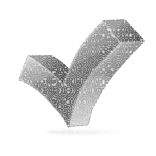 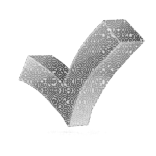 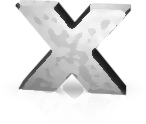 [Speaker Notes: Let’s take a look at the first question, Is a particular institutional student learning outcome addressed in my course?

Let’s say you teach, Science 101.  First, you would find the row for your course. 

Next you would read the outcome at the top of the column and ask, “Do I address this in my course?”  If you do you might want to place a check there.
If you don’t address that then you might want to place an X in the column.  
That’s all you have to do for this first step. The process is easy, the thinking that goes behind it may be a little more difficult.]
QUESTION 2:  Are those particular outcomes utilized, taught or assessed in the course?
[Speaker Notes: Are there times when we don’t teach the skill? Of course! This is often the case!

Take a look at the last column called “utilizing an outcome.”  What is the difference? Utilizing an outcome means that students are expected to perform particular knowledge and skill without any formal instruction. The expectation is that the student knows or should know the content or process. Oftentimes we assume (correctly or incorrectly) that a student possesses that skill.  We do this all the time.  For example, We ask students in our class are asked to conduct research or write a paper, but we don’t teach them how to conduct the research or write a paper.

In these cases we are only utilizing these outcomes.]
Curriculum Map
Taught & 
Assessed
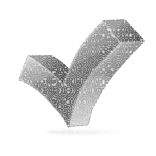 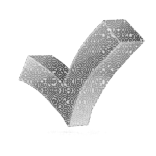 Not 
Addressed
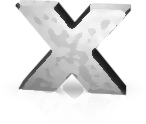 Utilized
[Speaker Notes: Let’s go back to our curriculum map now that we have answered the first and second questions.

Let’s look at science 101 again as our example.  At the end of the first question we decided that we are addressing the first and third outcomes but not the second.  Now that we have asked ourselves the second question in our curriculum process we can answer not just whether the outcomes are addressed in the course but how they are addressed in the course. It would look something like this.

We decide that the first outcome that is addressed is only utilized in the course.

We decide that the third outcome is both taught and assessed in the course.  

You have completed 2 of the 3 questions and are almost done!]
QUESTION 3: What is the level of competence expected on this outcome?
Increasing Levels of Competence
Proficient
Developing
Emerging
Bloom’s Cognitive Taxonomy
[Speaker Notes: Remember Benjamin Bloom and his dreaded taxonomy?  Although this structure is not perfect, is an attempt to describe how learning develops.  Bloom’s cognitive taxonomy is not the only taxonomy out there. It’s not even the only one of Bloom’s taxonomies, but whatever learning taxonomy is used, the aim is the same – to describe increasing levels of competence.  

The lowest levels serve as the foundation for the higher levels.  In order to do anything at the analysis and application levels, you have to know and comprehend something.  In order to evaluate and synthesize information you have to analyze and apply.  That’s the basic concept.

For our purposes at BCCC, our levels of competence are going to be labeled “Emerging”, “Developing”, and “Proficient.” Using these terms will help share a common language.]
What do “Levels of Competence” look like?
Emerging	       Developing                       Proficient
[Speaker Notes: What do levels of competence look like?
An EMERGING level of competence is where knowledge and skills are introduced and where learners are expected to basically understand the skill or concept. We usually assess this by asking students to explain their understanding.

A DEVELOPING  level of competence means learners are able to go beyond basic comprehension to the application of information in different contexts. At this level students are asked to put their understanding into practice.  Learners still need guidance and feedback as they practice.

A PROFICIENT  level of competence means learners are able to independently apply the knowledge and skill in a variety of situations. Also they are able to reflect upon their own application of knowledge and skills and make adjustments on their own. They are not perfect but they are more independent in their learning - they are getting better at making adjustments on their own.]
Curriculum Map
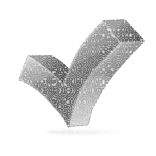 Taught & 
Assessed
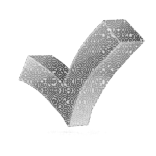 Utilized
Not 
Addressed
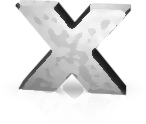 Emerging
Developing
[Speaker Notes: Let’s go back to our curriculum map again now that we have answered all 3 questions.

Let’s look at our example of Science 101.  At the end of the first question we decided that we are addressing the first and third outcomes but not the second.  

At the end of the second question we decided that we “utilized” the first outcome but “taught and assessed” the third.

At the end of the third question we can now answer, at what level do we utilize, teach, and assess?
After looking at the developmental rubrics we decide that we utilize the first outcome at the “Emerging” level and that we teach and assess at the “Developing” level.

That’s it!  That’s all that needs to be done for the curriculum mapping process.]
QUESTION 4: Where and when will the assessments will be conducted?
QUESTION 1:  Is a particular outcome addressed in a course? 

QUESTION 2:  Are those particular outcomes utilized, taught or assessed in the course? 

QUESTION 3: What is the level of competence expected on this outcome? 

QUESTION 4: Where and when will the assessments will be conducted?

QUESTION 5: What assessments instruments, scoring tools, and criteria will be used?
QUESTION 5: What assessments instruments, scoring tools, and criteria will be used?
Once the team has selected the outcomes for outcomes assessment, the assessment instruments and scoring tools should be collaboratively developed.
The criteria for success should then be discussed and explained.  
These elements make up the final portion of the outcomes assessment plan.
Conclusions
There should be a link between institutional, program, and course outcomes.
Teamwork is essential. Program Coordinators will lead this process but Discipline Liaisons and faculty members will work together on this process.
Curriculum mapping is the first step. It looks at all outcomes.
Program Outcomes Assessment aims to answer the question, “How well do our students demonstrate particular knowledge, skills, and dispositions as a result of the program?”